Августовская конференция работников образования                            ЗАТО Северск «Достижение стратегических целей развития образования: задачи, механизмы, направления изменений»
Детское наставничество как средство  успешной социализации дошкольников
Изотова Ирина Станиславовна, 
педагог-психолог
 МБДОУ «Детский сад № 47»
Национальный проект «Образование»
Современная школа
Успех каждого ребенка
Поддержка семей, имеющих детей
Цифровая образовательная среда 
Учитель будущего
Молодые профессионалы
Новые возможности для каждого
Социальная активность  
 Экспорт образования
Социальные лифты для каждого
Федеральный проект «Успех каждого ребенка»
Задача проекта:
формирование эффективной системы выявления, поддержки и развития способностей и талантов у детей и молодежи, направленной на самоопределение и профессиональную ориентацию всех обучающихся.
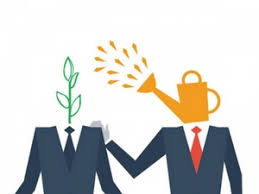 Федеральный проект «Социальная активность»
Задача проекта:
создание условий для развития наставничества, поддержки общественных инициатив и проектов, в том числе в сфере волонтерства
Наставник.  Кто он?
Древнегреческий философ Сократ (469 – 399 гг. до н.э.) главной задачей наставника видел пробуждение мощных душевных сил ученика. 
В своих трудах Платон (427 – 347 гг. до н. э.) первый греческий мыслитель говорил о том, что воспитание нужно начинать раннего возраста, так как оно должно обеспечить постепенное восхождение ребенка к миру идей. 
 Жан - Жак Руссо (1712 – 1778)  французский философ,  отмечал, что самое главное и сложное искусство наставника состоит в умении ничего не делать с учеником.
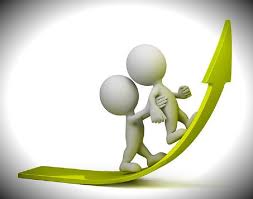 Наставничество становится неотъемлемым компонентом современной системы образования
Наставничество позволит сформировать внутри образовательной организации сообщество педагогов, обучающихся и родителей – как новую плодотворную среду для раскрытия потенциала каждого. 
  Для сообщества образовательной организации наставничество представляет собой канал обогащения опытом. Наставничество – необходимый шаг на пути к тому, чтобы образовательные организации превращались в центр социума.
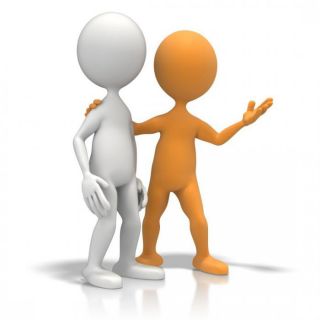 Наставничество становится неотъемлемым компонентом современной системы образования
3.Технология наставничества позволяет получать опыт, знания, формировать навыки, компетенции и ценности быстрее, чем другие способы передачи информации, а это критически важно в современном мире.
4.  Высокая скорость передачи обусловлена тремя факторами:  непосредственная передача живого опыта от человека к человеку,  доверительные отношения,  взаимообогащающие отношения, выгодные всем участникам наставничества.
Сегодня наставничество выходит на новый уровень:
Развитие талантов
Профориентация
Профессиональная подготовка
Поддержка в инклюзивном образовании
Реализация индивидуальных образовательных маршрутов 
Наставничество доступно всем категориям,     
                      обучающихся   в т.ч с ОВЗ.
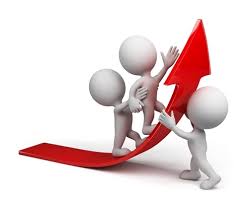